Média

Mediana

Moda

Desvio-padrão

Variância
Média

Mediana

Moda

Desvio-padrão
e) Q1

f) P95
Usando os dados e valores obtidos no exercício anterior:
Classificar a distribuição quanto à sua simetria.

b) Qual a medida de tendência central mais adequada para esta distribuição? Porquê?
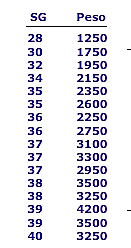 Caracterizar a correlação entre a variável “semanas de gestação” e a variável “peso”.

Faz sentido estimar a variável “peso” para “semanas de gestação” inferiores a 28? Se sim,  calcular “peso” para 26 “semanas de gestação”.
X ~ B (27; 0,3)

A incidência de flebites por CVP, em serviços de internamento, é de 30%. Foram seleccionados aleatoriamente, num serviço de internamento, 27 doentes. Determine a probabilidade de, na amostra seleccionada:


Exatamente 3 doentes terem flebite;

Não mais de 3 doentes terem flebite;

Pelo menos 3 doentes terem flebite;
X ~ P (20,3)
Num centro de saúde marcam-se por semana  uma  média de 20,3 consultas de controlo da diabetes.  Escolhendo aleatoriamente uma semana, determina a probabilidade de:

Marcarem exactamente 10 consultas de controlo da diabetes numa semana, nesse centro de saúde;

Marcarem no máximo 6 consultas de controlo da diabetes, nesse centro de saúde;

Marcarem mais de 5 e  não mais de 10 consultas de controlo da diabetes, nesse centro de saúde.
X ~ N (22,4; 4)
Sabendo que o tempo de espera para a consulta, nos serviços do CHUC, é uma variável aleatória simétrica e mesocúrtica com mediana de 22,4 minutos e variância 16, determine a probabilidade de um utente, que aguarda para ser consultado, seleccionado aleatoriamente:

Esperar menos de 22,4 minutos;
Esperar entre 15 e 25 minutos;
Esperar mais de 30 minutos.

!!! Ordem dos valores na calc
Numa amostra aleatória de 27 utentes com diabetes tipo 2, a média do valor da glicémia capilar em jejum foi 102 mg/dl, com um desvio-padrão de 12,3 mg/dl.


a) Determina, com 95% de confiança, o intervalo em que se situa a média real da glicémia capilar (mg/dl) em jejum, na população.

b) O que significam os valores obtidos?
Numa amostra de 32 doentes, com idades entre os 18 e 85 anos, internados no Hospital Z, registaram-se 12 casos de infeções nosocomiais. 


Determina o intervalo de 95% de confiança para a proporção de casos de infeções nosocomiais, na respectiva população.

Qual o significado dos resultados obtidos?